ΠΑΙΔΑΓΩΓΙΚΗ
ΕΙΣΑΓΩΓΗ ΣΤΙΣ ΘΕΩΡΙΕΣ ΜΑΘΗΣΗΣ
Μάριος Κουκουνάρας-Λιάγκης
Αναπληρωτής Καθηγητής Παιδαγωγικής Επιστήμης και Θρησκευτικής Εκπαίδευσης
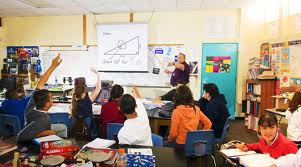 Τι είναι μάθηση;
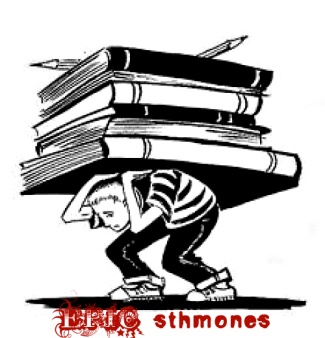 η διαδικασία κατά την οποία ο νέος αποκτά –με δική του δραστηριότητα- γνώσεις, δεξιότητες και ικανότητες, γενικά εμπειρίες, για να βελτιώσει τη συμπεριφορά του, να αναπτύξει την προσωπικότητά του και να αντιμετωπίσει με αυτοτέλεια τις απαιτήσεις του περιβάλλοντος του (Ξωχέλλης)
Σε ποια περίπτωση περιγράφεται μία διαδικασία μάθησης
Έννοια και είδη μάθησης
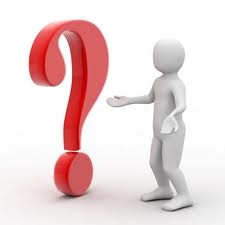 Μάθηση είναι η διαδικασία που υποβοηθά τους οργανισμούς να τροποποιήσουν τη συμπεριφορά τους μέσα σε σχετικά σύντομο χρονικό διάστημα και με μόνιμο τρόπο, ώστε η ίδια τροποποίηση να μη χρειαστεί να συμβεί ξανά και ξανά σε κάθε νέα ανάλογη περίπτωση (Gagne)
-παρατηρείται η μάθηση;
-τι παρατηρείται;
-πώς παρατηρείται;
Είδη μάθησης
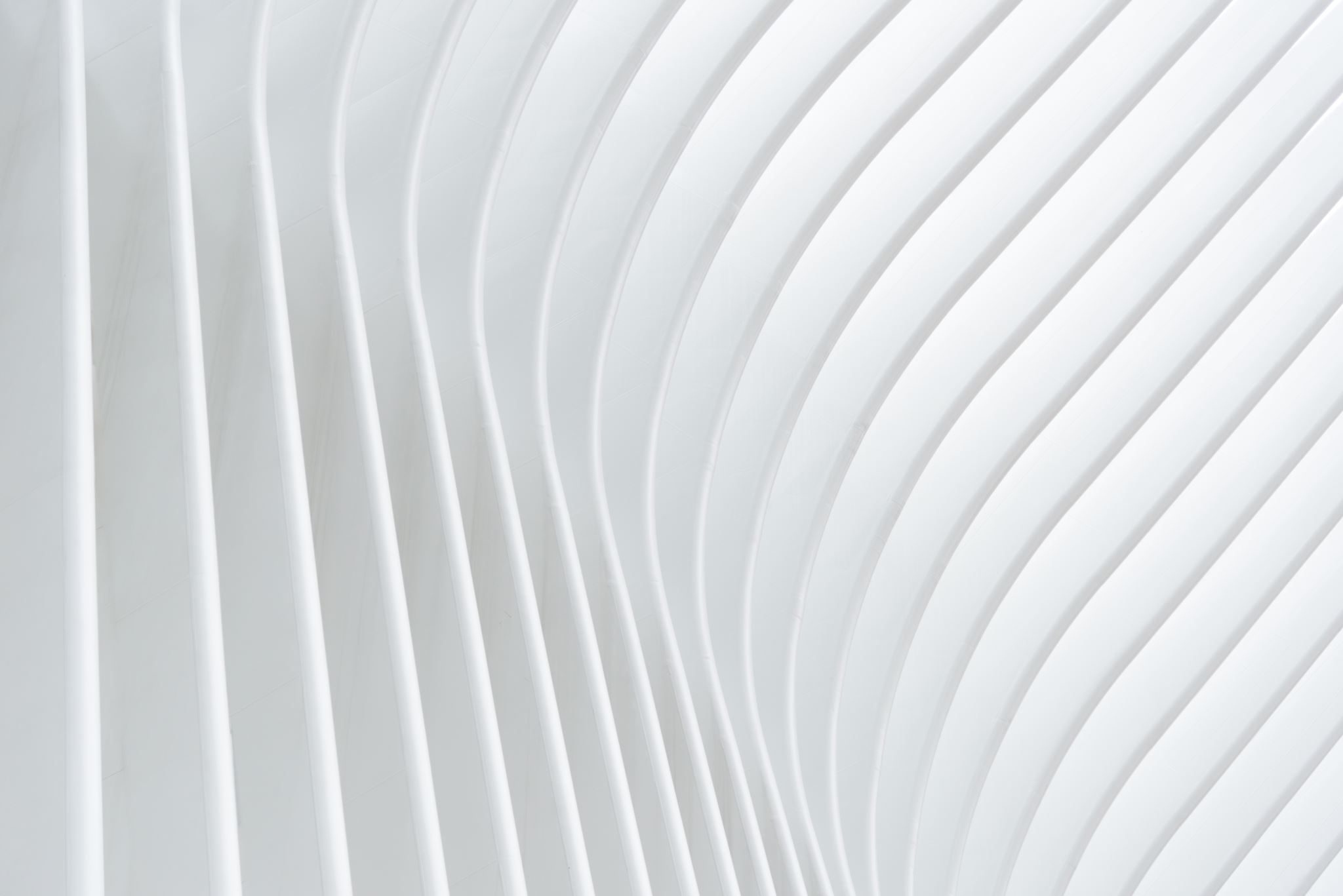 Κατώτερη –ανώτερη
Είδη μάθησης
Mάθηση πληροφοριών, 
 Mάθηση νοητικών δεξιοτήτων, 
Mάθηση γνωστικής στρατηγικής, 
Mάθηση στάσεων, 
Mάθηση κινητικών δεξιοτήτων(Gagne)
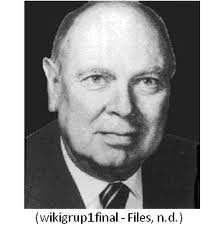 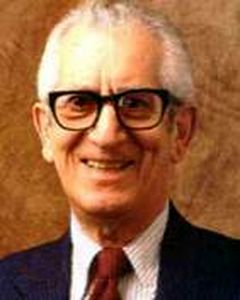 Είδη γνώσης
Επίπεδα και τομείς μάθησης (Bloom και συνεχιστές)
Είδη γνώσης σύμφωνα με τους L.Anderson και D. Krathwohl (Bloom)
Να αναφέρετε τα αίτια της εικονομαχίας
Με βάση τις γνώσεις σας για την εικονομαχία να εξηγήσετε τους πολιτικούς λόγους που την προκάλεσαν
Ζεις το 787 μ.Χ. και βρίσκεσαι μέσα στον Ναό της Αγίας Σοφίας της Κωνσταντινούπολης γιατί πραγματοποιείται Σύνοδος της Εκκλησίας. Εξήγησε τους λόγους που προκάλεσαν τη Σύνοδο, γιατί βρίσκεσαι εκεί και ποια είναι η δική σου θέση.
Κύκλωσε τη σωστή απάντηση:
Ποιο από τα παρακάτω αποτελεί αίτιο της Εικονομαχίας
α) Επιρροές από το Ισλάμ και τον Ιουδαϊσμό
β) Η χρήση του ξύλου στη δημιουργία εικόνων
γ) Η οικονομική ανάπτυξη του Βυζαντίου
Ποιο είδος μάθησης αξιολογείται;
Διδασκαλία και δάσκαλος
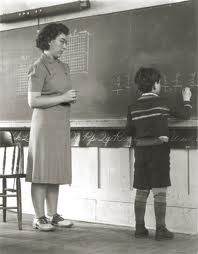 Για να επιτευχθεί η μάθηση απαιτούνται προγραμματισμένες σκόπιμες ενέργειες άσκησης ή άλλων μορφών εμπειρίας με σκοπό την κατάκτηση της γνώσης από τον νέο και την απόκτηση ποικίλων δεξιοτήτων που θα τον καταστήσουν ικανό να μαθαίνει διαρκώς να ανταποκριθεί με επιτυχία στις ανάγκες της ζωής και να ολοκληρωθεί ως προσωπικότητα=διδασκαλία
Απαιτείται κάποιος να σχεδιάζει τις ενέργειες  αυτές =δάσκαλος/εκπαιδευτικός
Ο οποίος τις πραγματοποιεί με συνεργάτη τον μαθητή
Συμπεριφορισμός (Behaviorism)
Γνωστικές θεωρίες (Cognitivism)
Κοινωνικογνωστικές θεωρίες (Social Learning Theory)
Κονστρουκτιβισμος (Constructivism)
Θεωρία πολλαπλής νοημοσύνης (Multiple Intelligences)
Θεωρίες φυσιολογίας του εγκεφάλου (Brain-Based Learning)
Οι κυριότερες θεωρίες
Όλες οι θεωρίες επιχειρούν να απαντήσουν στα εξής:
Ποιες διαδικασίες επηρεάζουν τη μάθηση;
Ποιος είναι ο ρόλος της μνήμης;
Ποιος είναι ο ρόλος των κινήτρων;
Πώς συντελείται η μεταβίβαση;
Ποιες διαδικασίες υπεισέρχονται στην αυτορρύθμιση;
Ποιες είναι οι προεκτάσεις για τη διδασκαλία;
Διαφωνίες σε πολλά ζητήματα, κυρίως μεταξύ συμπεριφοριστικών και γνωστικών θεωριών
Η μάθηση είναι μία αλλαγή στο ρυθμό, τη συχνότητα εκδήλωσης ή τη μορφή μίας συμπεριφοράς ή αντίδρασης, η οποία εξαρτάται κυρίως από περιβαλλοντικούς παράγοντες.
Η μάθηση επιτυγχάνεται μέσω εξωτερικής έκφρασης νέων συμπεριφορών, οι οποίες προκύπτουν από το σχηματισμό συνδέσεων μεταξύ ερεθισμάτων και αντιδράσεων.
Επικεντρώνεται στην παρατηρούμενη συμπεριφορά.
Οι ερμηνείες για τη μάθηση δεν είναι αναγκαίο να περιλαμβάνουν εσωτερικά συμβάντα (π.χ. σκέψεις, πεποιθήσεις, συναισθήματα) όχι γιατί δεν υπάρχουν αυτές οι διαδικασίες (γιατί πράγματι υπάρχουν), αλλά γιατί τα αίτια της μάθησης είναι παρατηρήσιμα περιβαλλοντικά συμβάντα.
Συμπεριφορισμός
[Speaker Notes: Biological basis for learning – you have it or you don’t…it’s a thing you inherit]
Συμπεριφορισμός στη σχολική τάξη
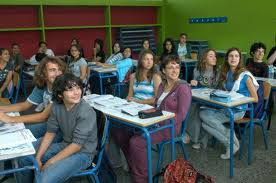 Ο εκπαιδευτικός διαμορφώνει το περιβάλλον ώστε οι  μαθητές να μπορούν να αντιδρούν κατάλληλα στα ερεθίσματα
Η ευθύνη για τη μάθηση του μαθητή ανήκει στον εκπαιδευτικό

Δομημένη διδασκαλία τύπου διάλεξης
Αμοιβή και τιμωρία
Δεν λαμβάνει υπόψη του τις εσωτερικές διεργασίες στη μάθηση

Δασκαλοκεντρική διδασκαλία και παθητικός όχι ενεργητικός μαθητής

Δεν λαμβάνει υπόψη τις ατομικές διαφορές

Η γνώση είναι δεδομένη και απόλυτη

Προγραμματισμένη διδασκαλία ανεξάρτητη από τον εκπαιδευτικό=Αναλυτικά Προγράμματα
Κριτική στον συμπεριφορισμό
Η μάθηση είναι εσωτερικό νοητικό φαινόμενο το οποίο συνάγεται από αυτά που λένε και κάνουν οι άνθρωποι.
Δίνουν έμφαση στην απόκτηση γνώσεων και δεξιοτήτων, το σχηματισμό νοητικών δομών και την επεξεργασία πληροφοριών και πεποιθήσεων.

Οι νοητικές διαδικασίες (δόμηση, απόκτηση, οργάνωση, κωδικοποίηση, επανάληψη, αποθήκευση και ανάσυρσή τους από τη μνήμη ή  και η λήθη) είναι σημαντικές, αλλά διαφωνούν οι επιστήμονες για το ποιες είναι οι πιο σημαντικές.

Οι ερμηνείες για τη μάθηση περιλαμβάνει τη μελέτη νοητικών διεργασιών που διευκολύνουν τη σύνδεση των συμβόλων που προσφέρονται κατά τη διαδικασία.
Γνωστικές θεωρίες
[Speaker Notes: Grew in response to Behaviorism in an effort to better understand the mental processes behind learning]
Γνωστικές θεωρίες και σχολική τάξη
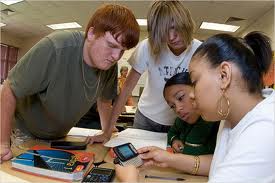 Η γνώση πρέπει να έχει νόημα για τους μαθητές
Πρέπει να λαμβάνονται υπόψη οι αντιλήψεις των μαθητών για τον εαυτό τους και το περιβάλλον τους
Μάθηση με ανακάλυψη και διερευνητικά σχέδια εργασίας
Δυνατότητα ελέγχου υποθέσεων
Ενθάρρυνση για περιέργεια
Μειούμενη καθοδήγηση 
Ο εκπαιδευτικός ελέγχει πώς επηρεάζει η διδασκαλία τη σκέψη των μαθητών στη διάρκεια της μάθησης
[Speaker Notes: Staged scaffolding: not based on ability or experience…based on developmental stage (age most predominantly)]
Όπως στον Συμπεριφορισμό, η γνώση θεωρείται δεδομένη και απόλυτη 
Δεν λαμβάνονται υπόψη οι ατομικές διαφορές
Μικρή έμφαση στον συναισθηματικό κόσμο
Κριτική στις γνωστικές θεωρίες
[Speaker Notes: Does not account enough for individuality and differences in staged development

Little emphasis on affective characteristics, especially motivation]
Αναπτύχθηκαν από τις Γνωστικές θεωρίες

A. Bandura (1973)

Μάθηση μέσω παρατήρησης και αισθησιοκινητικών εμπειριών
Η μίμηση είναι η πιο ειλικρινής μορφή κολακείας

Η βάση για την καταδίκη των βίαιων παιδικών τηλεοπτικών εκπομπών
Πείραμα με την κούκλα
Κοινωνικογνωστικές θεωρίες
[Speaker Notes: Imitation: Individuals adopt the modeled behavior more readily and completely if the person they are observing is admired by the observer

We more readily model behavior if it results in outcomes we value or approve of]
Κοινωνικογνωστικές θεωρίες στη σχολική τάξη
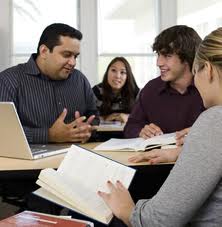 Συνεργατική μάθηση και ομαδικές εργασίες

Το παράδειγμα του δασκάλου και προσδοκίες

Παρατήρηση ειδικών εν ώρα εργασίας
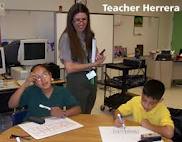 Δεν λαμβάνουν υπόψη τις ατομικές διαφορές, το πλαίσιο και την εμπειρία

Θεωρούν ότι οι μαθητές μαθαίνουν παθητικά αισθητηριακών ερεθισμάτων και όχι ενεργητικά

Δεν λαμβάνονται τόσο πολύ υπόψη τα αισθήματα και τα κίνητρα αυτού που μαθαίνει
Κριτική στις κοινωνικογνωστικές θεωρίες
[Speaker Notes: Think of a laboratory environment, for instance. What’s more effective in your estimation…watching the faculty member conduct the lab, or you doing it yourself?]
Αναπτύχθηκε ως αντίδραση στις Γνωστικές Θεωρίες και θεμελιώθηκε γύρω από τη μεταγνώση

Η γνώση οικοδομείται ενεργητικά

Η μάθηση είναι
Αναζήτηση νοήματος
Λαμβάνει χώρα σε συγκεκριμένο πλαίσιο
Είναι κοινωνική διεργασία
Διαλογική και επαναλαμβανόμενη
Ευθύνη αυτού που μαθαίνει
Lev Vygotsky
Κοινωνική μάθηση
Ζώνη Επικείμενης Ανάπτυξης
Κονστρουκτιβισμός
[Speaker Notes: Knowledge is actively constructed by individuals in light of and in relation to our past experiences, the context of learning, personal motivation, and our beliefs/attitudes/prior knowledge

Think of the lab…instead of just watching it being done, the student acts as the active agent conducting the lab, with expert support leading them to the edge of their knowledge and beyond.

Dialogic: central focus is on written & spoken dialogue

Recursive: new learning is built upon prior learning…scaffolding]
Κονστρουκτιβισμός στην τάξη
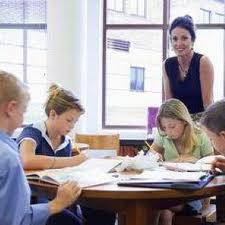 Πειράματα

Προσωπικοί στόχοι

Ομαδοσυνεργατική μάθηση
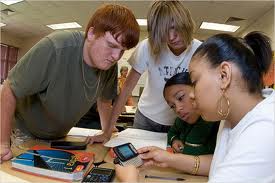 Υποθέτει ότι η γνώση δεν είναι ούτε δεδομένη ούτε απόλυτη

Πολλοί τον θεωρούν «κατώτερο» από τις άλλες θεωρίες διδασκαλίας

Δεν συμφωνεί πάντα με τον χωρισμό των μαθητών σε τάξεις, τμήματα κλπ.
Κριτική στον Κονστρουκτιβισμό
[Speaker Notes: Suggests that knowledge is neither given nor absolute, but is rather an individual construct

Does not fit well with traditional age grouping and rigid terms/semesters that do not provide a flexible timeframe for learning]
Πρόσωπα και θεωρίες που έχουμε ευθύνη να γνωρίζουμε καλά:Bob Bates